Figure 2. Time course of oscillatory α-band (8–14 Hz) activity prior to TMS over posterior recording sites ...
Cereb Cortex, Volume 18, Issue 9, September 2008, Pages 2010–2018, https://doi.org/10.1093/cercor/bhm229
The content of this slide may be subject to copyright: please see the slide notes for details.
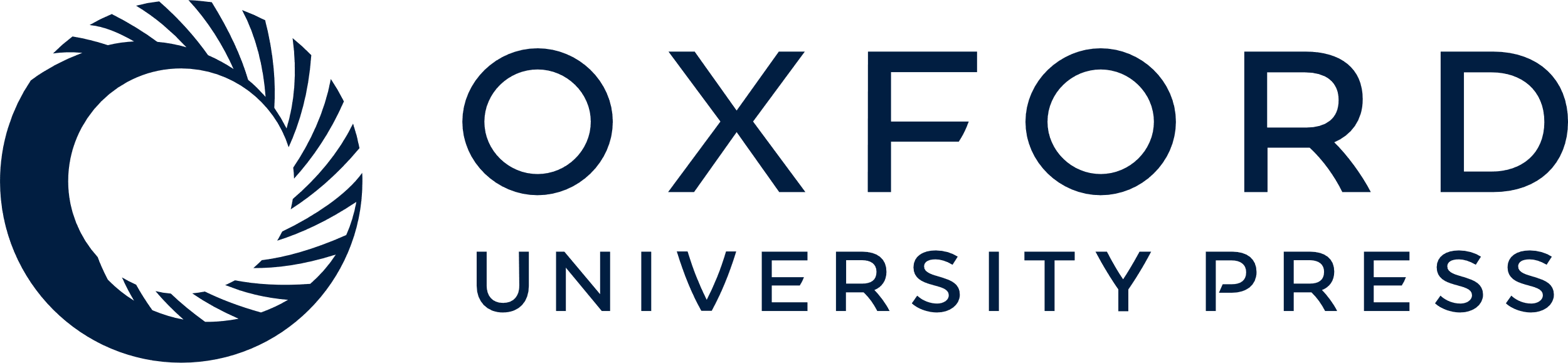 [Speaker Notes: Figure 2. Time course of oscillatory α-band (8–14 Hz) activity prior to TMS over posterior recording sites contralateral to induced phosphenes, that is, ipsilateral to stimulation (line plots, data collapsed over same parieto-occipital (PO) and occipital (O) derivations as in Figure 1C gray frame) and proportion of P-yes and P-no trials (bar plots), as a function of ISI (A–E). The α-band changes leading to P-yes versus P-no percepts (associated with low vs. high visual cortex excitability) were not influenced by ISI, nor was the proportion of P-yes versus P-no trials, indicating independence from stimulus expectancy.


Unless provided in the caption above, the following copyright applies to the content of this slide: © The Author 2007. Published by Oxford University Press. All rights reserved. For permissions, please e-mail: journals.permissions@oxfordjournals.org]